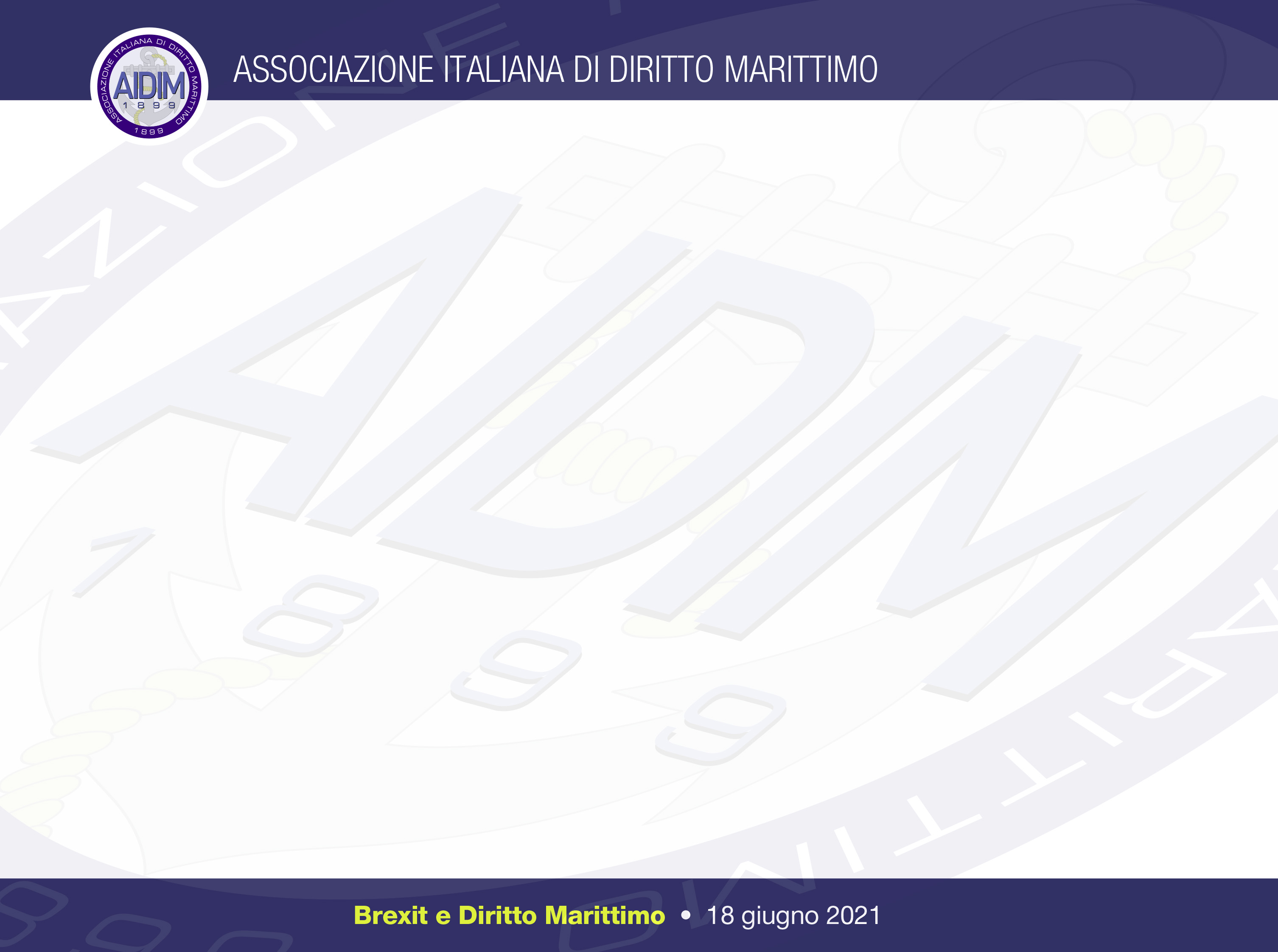 Brexit and Jurisdiction Clauses – an English perspective

Richard Lord Q.C
18 June 2021
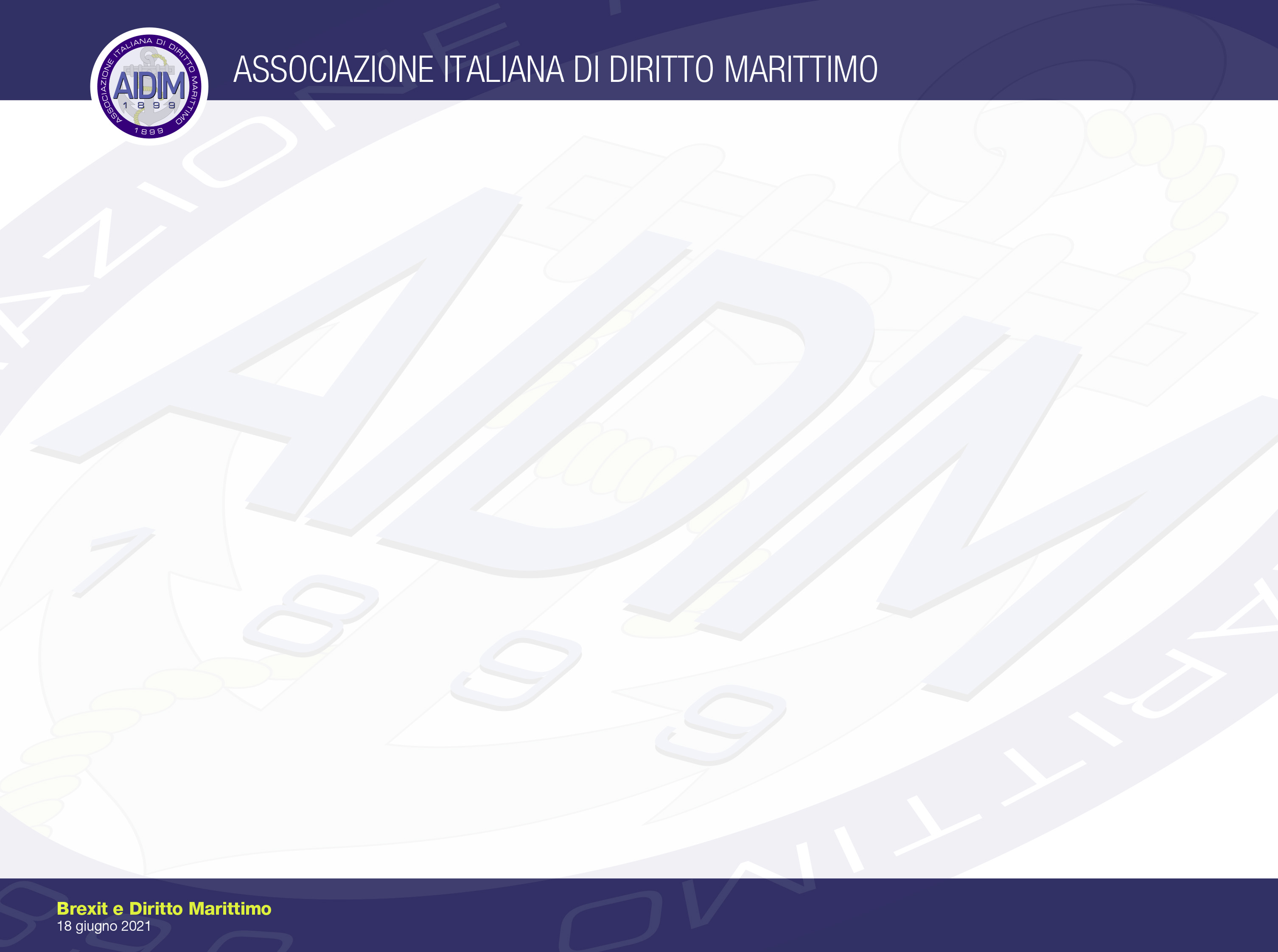 The relationship between Europe and the United Kingdom has always been an interesting and sometimes challenging one, in terms of maritime jurisdiction disputes as in many other matters. I use the term “United Kingdom” in the traditional sense, although some may question whether this is a misnomer and indeed the French President has recently questioned which countries form part of it.

A brief survey of recent history illustrates this. One of the leading English cases on the grant of anti-suit injunctions to restrain a breach of an arbitration clause is The Angelic Grace, concerning proceedings brought in Italy.

The regime on judgments and jurisdiction, from Brussels to Brussels I bis, -has brought more than its fair share of clashes.
Richard Lord QC
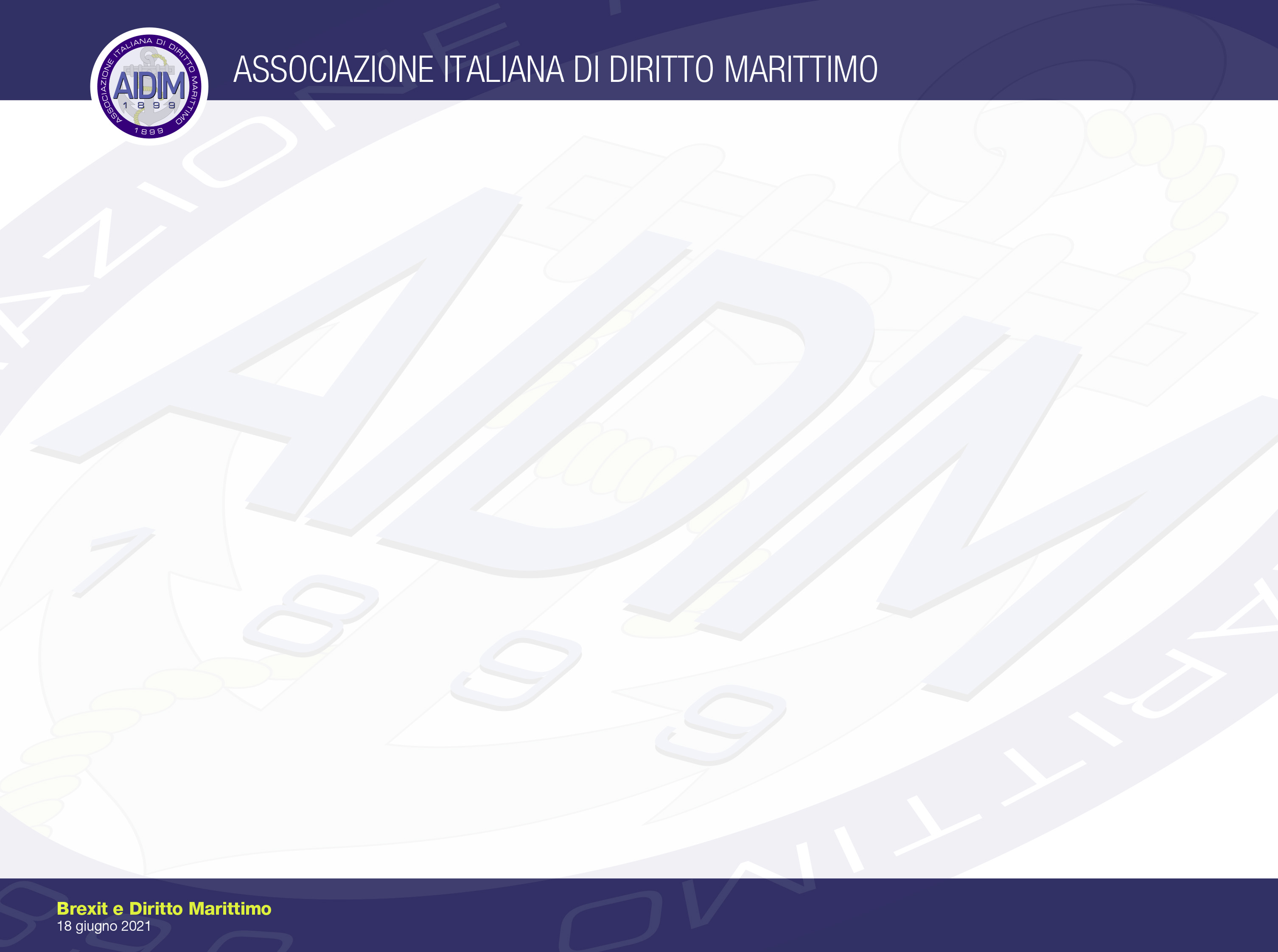 The European approach as reflected in Gasser v Misat was not welcomed here, and dubbed “the Italian torpedo”

Another case with an Italian connection was The Front Comor, which was again seen as unwelcome, confirming that the bar on anti-suit injunctions for breaches of jurisdiction clauses extended to breaches of arbitration clauses also. The reaction in the UK to that decision typified the fundamental differences in legal philosophy between the UK ad Europe
Richard Lord QC
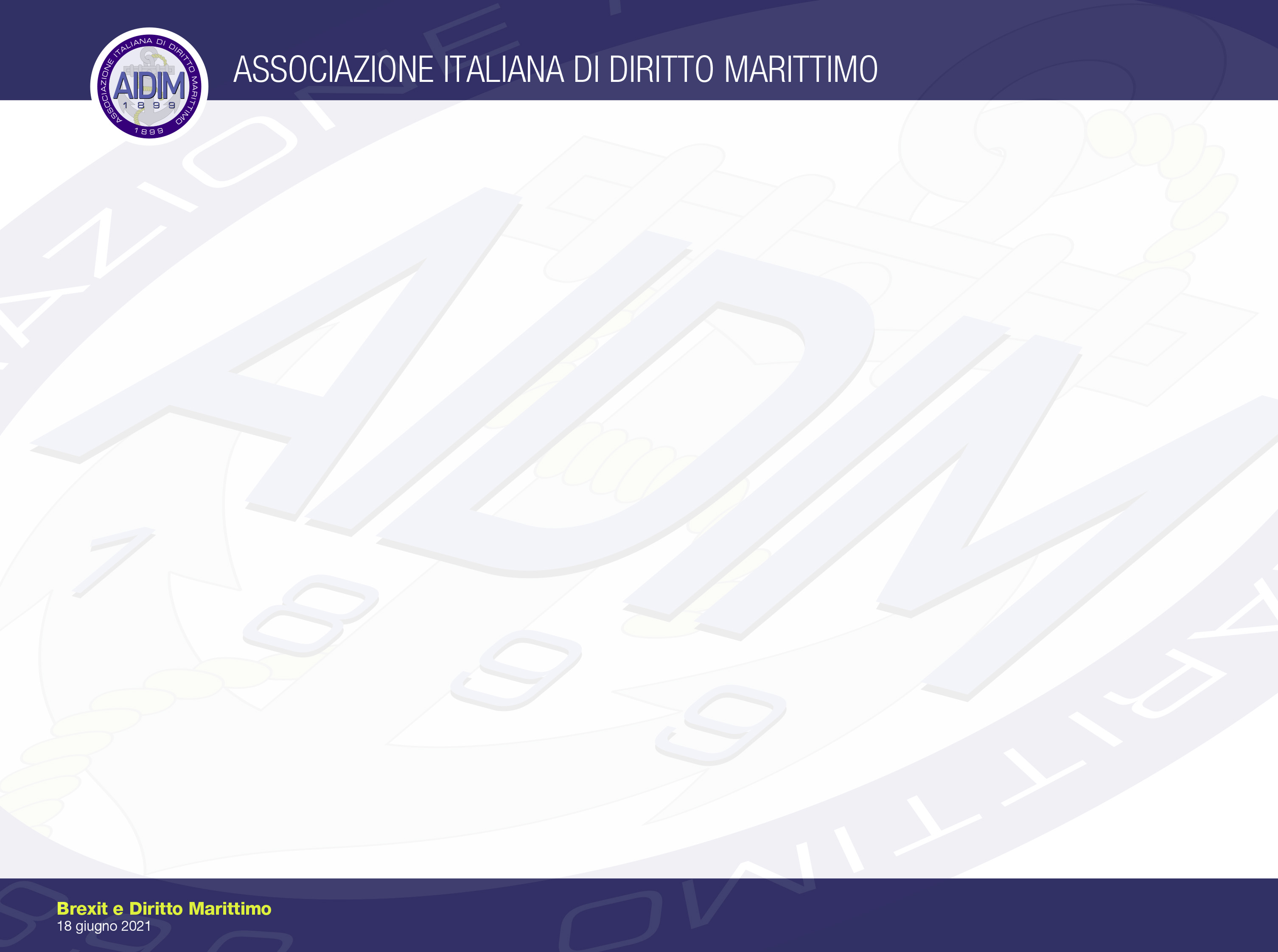 Critics of the English approach say that it is insular, unduly Anglocentric, and illustrates a lamentable lack of trust and cooperation between European states
Its proponents on the other hand say that it is necessary and appropriate to protect the freedom of choice in maritime contracts, where English law and jurisdiction/arbitration are frequently agreed
I have experienced some of the highs and lows of my career at the bar trying to navigate the rocky waters of the interface.
In the case of  The Grand Ace 12  [2019] 2 Lloyd's Rep. 335, I  failed to persuade the court that the implied bill of lading contract which my clients contended for, and which included an English jurisdiction clause, satisfied the terms of Article 25 of Regulation 1215/2010 (Brussels I bis)
I had better luck in the case of The Wadi Sudr [2010] 1 Lloyd's Rep. 193, where the English court held it was bound to recognise a decision of a Spanish court to the effect that there was no valid arbitration clause in the bill of lading contract in question
Richard Lord QC
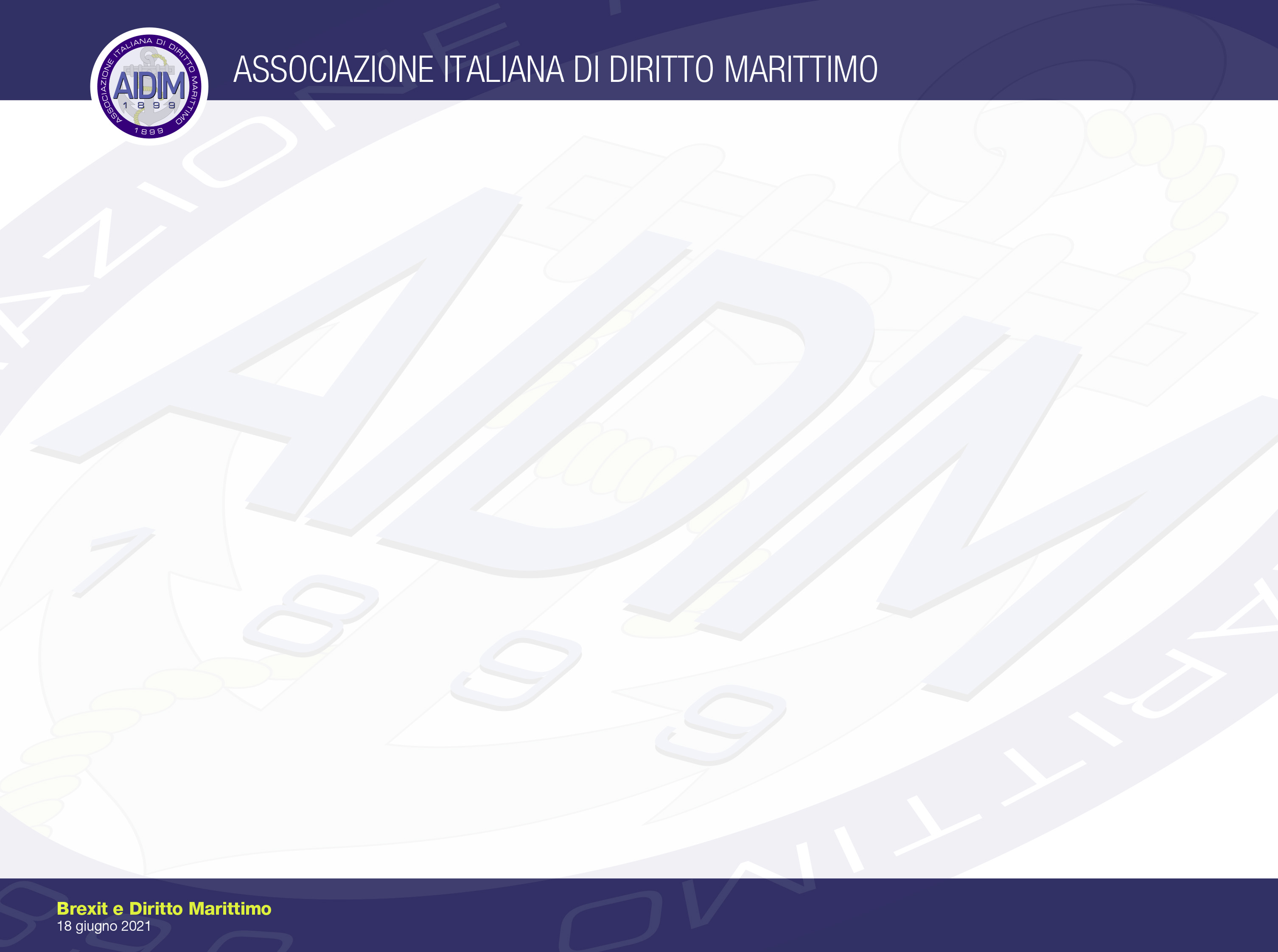 Whilst few would deny that recent history reflects the dominance of English law in maritime sphere in the 19th and 20th centuries, my colleagues in the audience might politely point the enthusiastic Englishman to much older history. Over 630 years ago on 25 June 1390, a bill of lading recorded
“1390, the 25th day of June. Know all men that Anthony Ghileta shipped certain wax and certain hides in the name and on behalf of Symon Marabottus which things must be delivered at Pisa to Mr Percival de Guisulfis, and by order of the said Mr Percival who shall deliver all his things to Marcellino de Nigro his agent, and I Bartholomeus de Octono shall deliver all his goods at Portovenere and for the better caution I affix my mark so… Bartholomeus de Octono mate of the ship of Anrea Garoll”

So I wonder what the maritime courts of Genoa and Venice sitting in the 14th and 15th centuries would have made of this topic.
Richard Lord QC
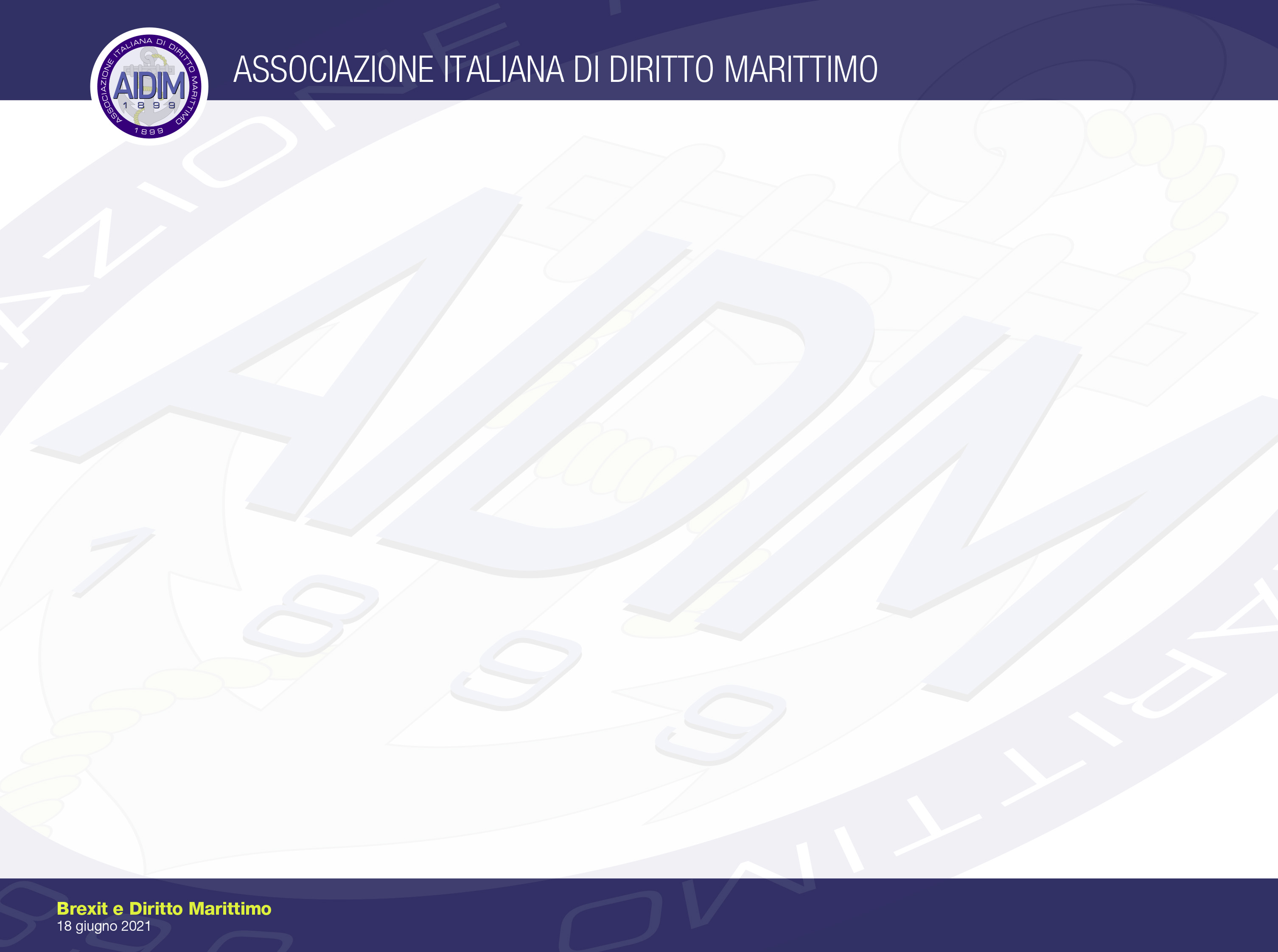 Let me move from looking back to looking forward, to consider what the future may hold 

As my audience may be aware, in summary
Brussels I bis will no longer apply in actions commenced after 1 January 2021
The UK has applied to join the Lugano Convention but there is no sign of when this will be accepted, if ever. On 4 May 2021 the European Commission opposed the application
The UK is a party to the Hague Convention on Choice of Court Agreements 2005 (the HC)
The UK will maintain Rome I and II on choice of law
Richard Lord QC
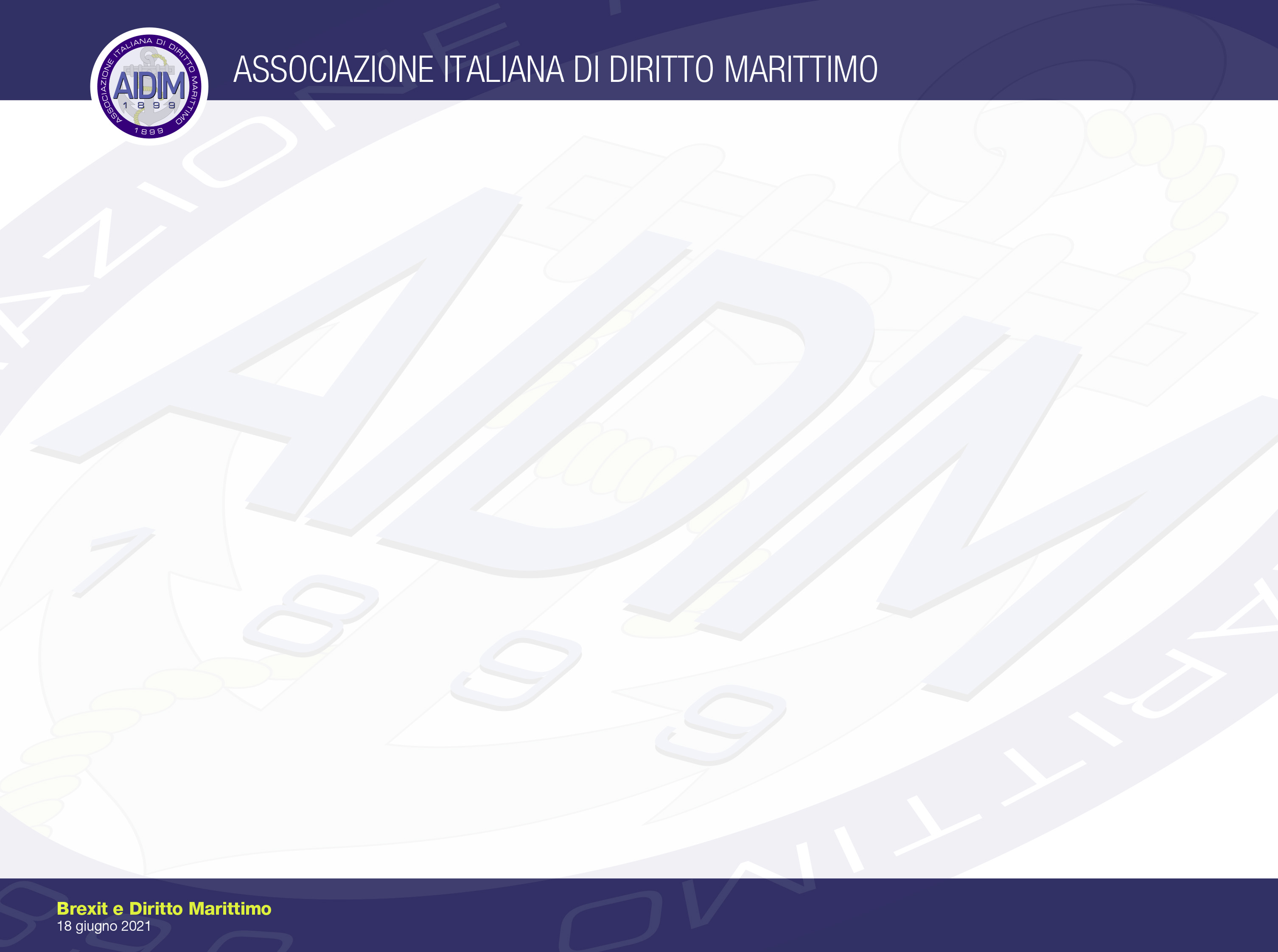 The HC. 

There is a debate as to whether this will apply to jurisdiction clauses concluded between 1 October 2015 and 1 January 2021. 

The European Commission has suggested that it will not, because during this period the UK was a party to the Convention only in its capacity as a member of the EU.

 However the general view is that it will apply during that period.
Richard Lord QC
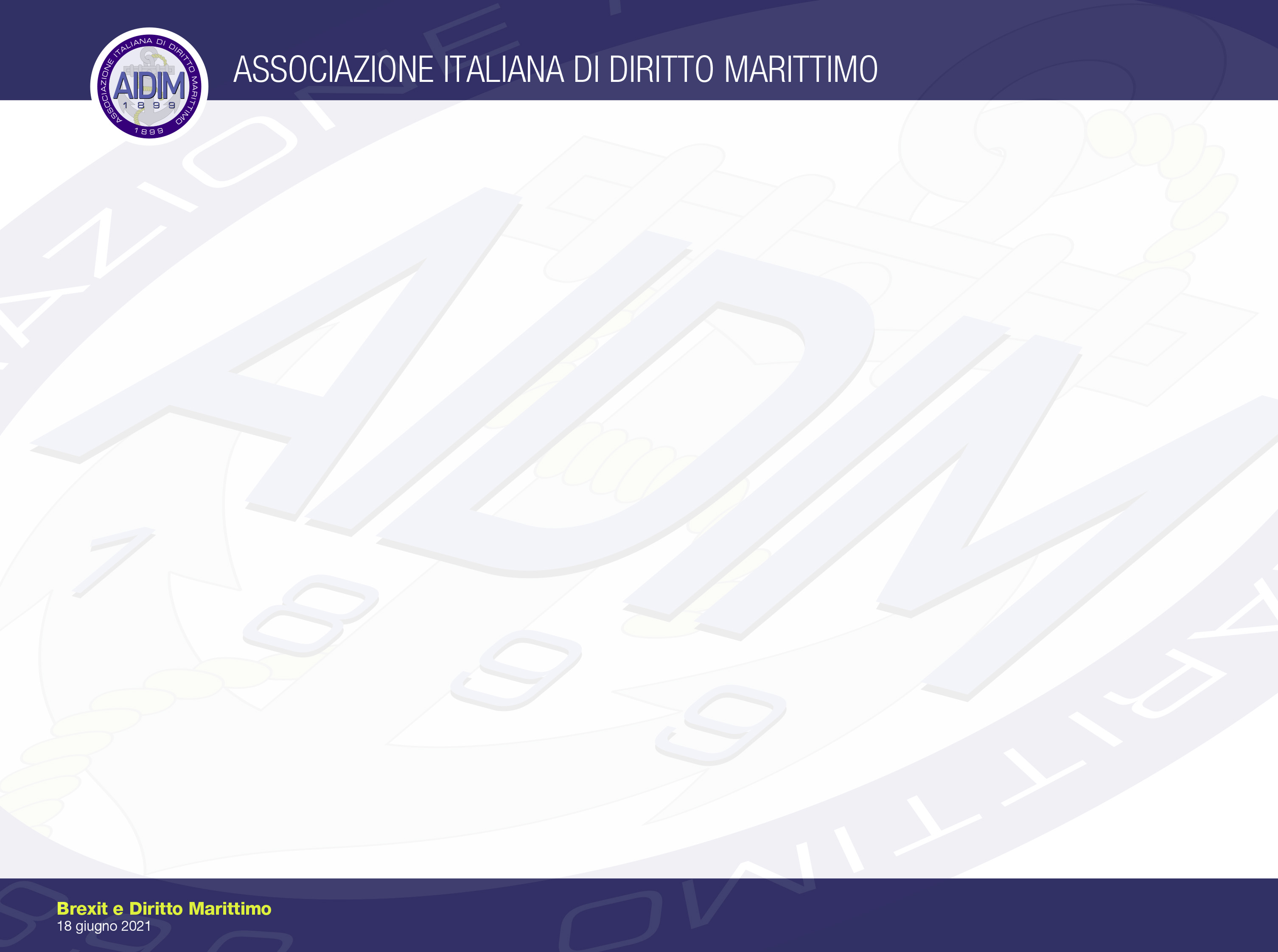 The HC is however unlikely to be of significant importance.  
Under article 2.2 (f) it does not apply to the carriage of passengers and goods

Under article 2.2 (g) it does not apply to marine pollution, limitation of liability for maritime claims, general average, and emergency towage and salvage;

These exclusions are widely framed. So for example 2.2(f) is not limited to contracts for the carriage of goods. As a matter of English law, bills of lading and voyage charterparties are contracts for the carriage of goods. However a time charter party is a contract for the hire of a ship although it involves or at least contemplates the carriage of goods.
Richard Lord QC
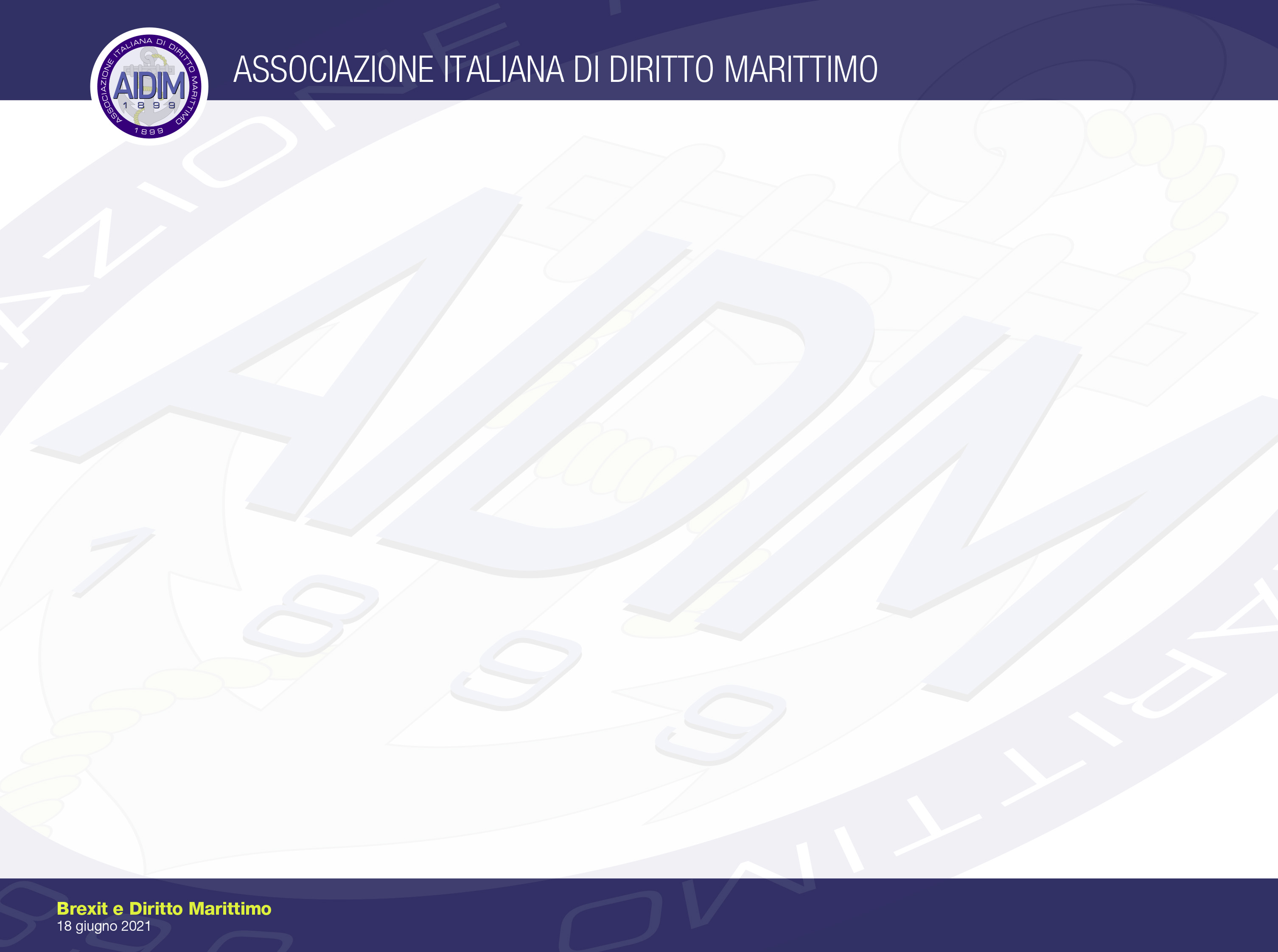 English case law has suggested also a restrictive application.
In Etihad v Flother on 18 December 2020 the English Court of Appeal was prepared to proceed (without deciding) on the  basis that the HC does not apply to asymmetric jurisdiction clauses.
Motacus v Paolo Castelli [2021] EWHC 356 concerned an Italian contractor carrying out a contract in England, for an English company, and subject to a French exclusive jurisdiction clause. English statute made the contract subject to binding adjudication.  A binding adjudication was issued in favour of the English company who applied to enforce it by court action and for summary judgment. The Italian company’s argument for a stay on account of the jurisdiction clause was rejected on the basis that the application was for “interim measures” within the meaning of Article 7 of the HC, a perhaps surprising result given that it resulted in a final determination of the case on the merits. However the claimant’s alternative argument that the Article 6(c) exception, based on public policy/manifest injustice, was engaged, was rejected.
Richard Lord QC
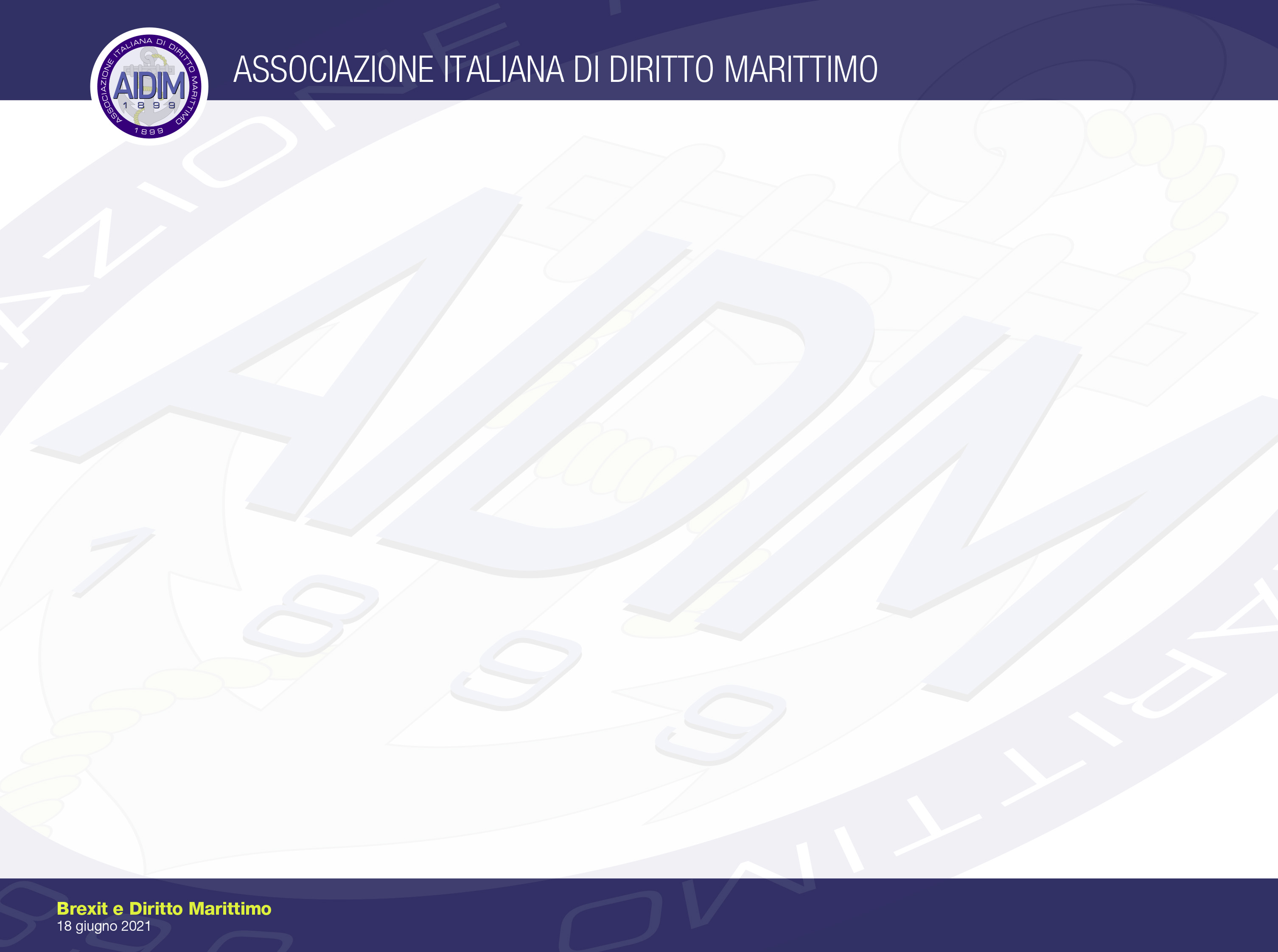 What will fill the vacuum left by the disappearance of Brussels I bis ? English law has for many years developed its own principles on jurisdiction clauses, based on basic notions of freedom of contract and contractual construction.

These principles have continued to develop since accession to the Brussels Convention, with a parallel regime for  countries not subject to the European regime. The parallel regime was reduced in scope after Article 25 of Brussels I bis  extended application to jurisdiction clauses regardless of domicile of the defendant, but continued and still applied to jurisdiction clauses which do not satisfy the requirement of Art 25.
Richard Lord QC
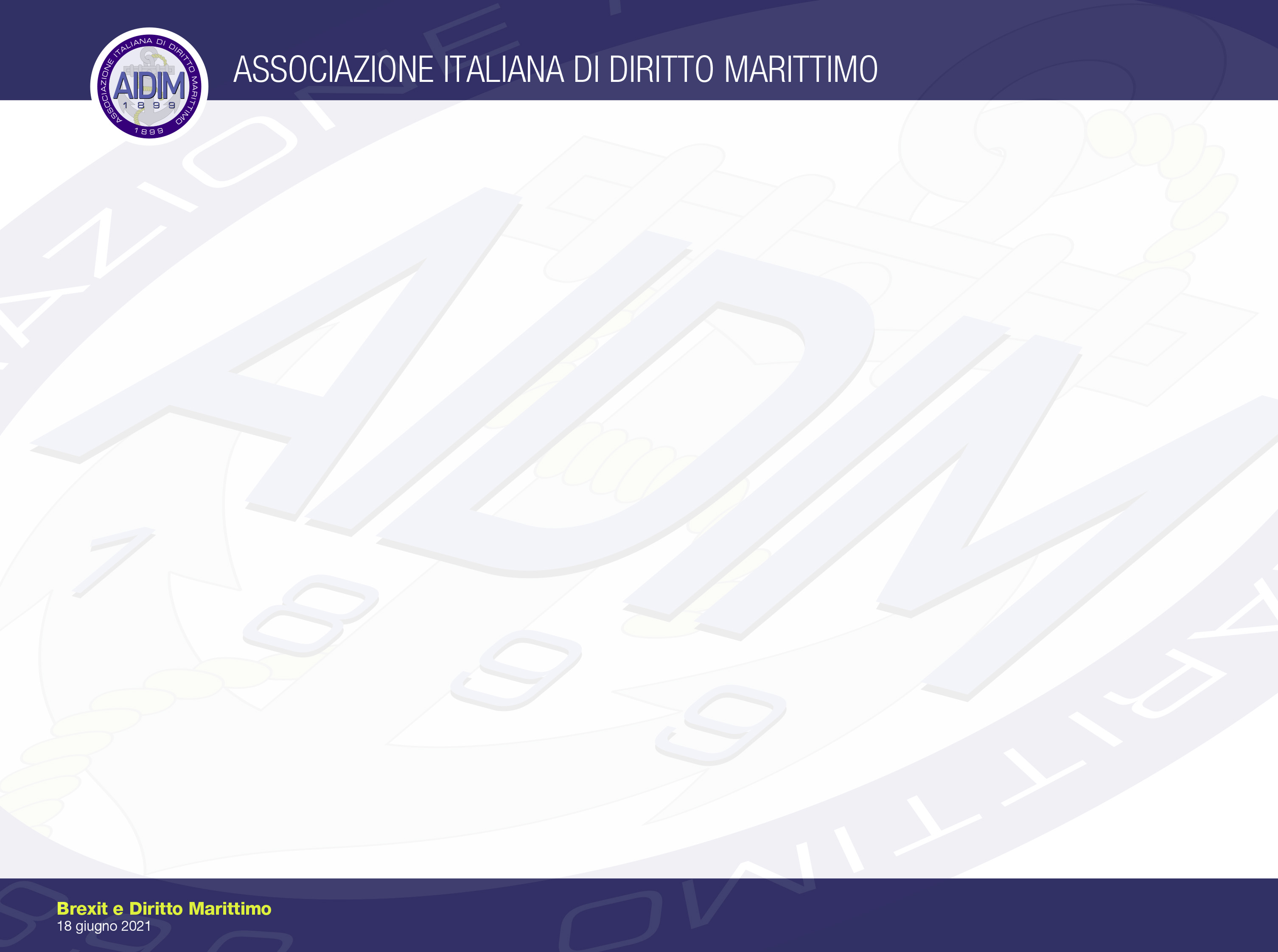 English courts will now apply the common law, including English conflict of law and substantive law to consider whether there is a jurisdiction agreement and if so whether it is exclusive, non-exclusive or hybrid. Whilst Rome I continues to be part of English law, it does not apply to choice of court agreements

Where there is an English jurisdiction clause, this can found English jurisdiction of the English Court whether it is exclusive or non-exclusive. However the courts retain a discretion whether to exercise that jurisdiction, and if strong reasons are shown for not enforcing a jurisdiction clause, jurisdiction may be refused or an action stayed (see The Spiliada [1987] AC 460, Manek Wealth v IITF [2021] EWCA 625). The concept of “first seised” and the legacy of Gasser v Misat and Owusu v Jackson  have gone, and the concept of “forum non conveniens” will be of renewed importance”, even if the modern distaste for Latin, so beloved of English lawyers in the past, remains
Richard Lord QC
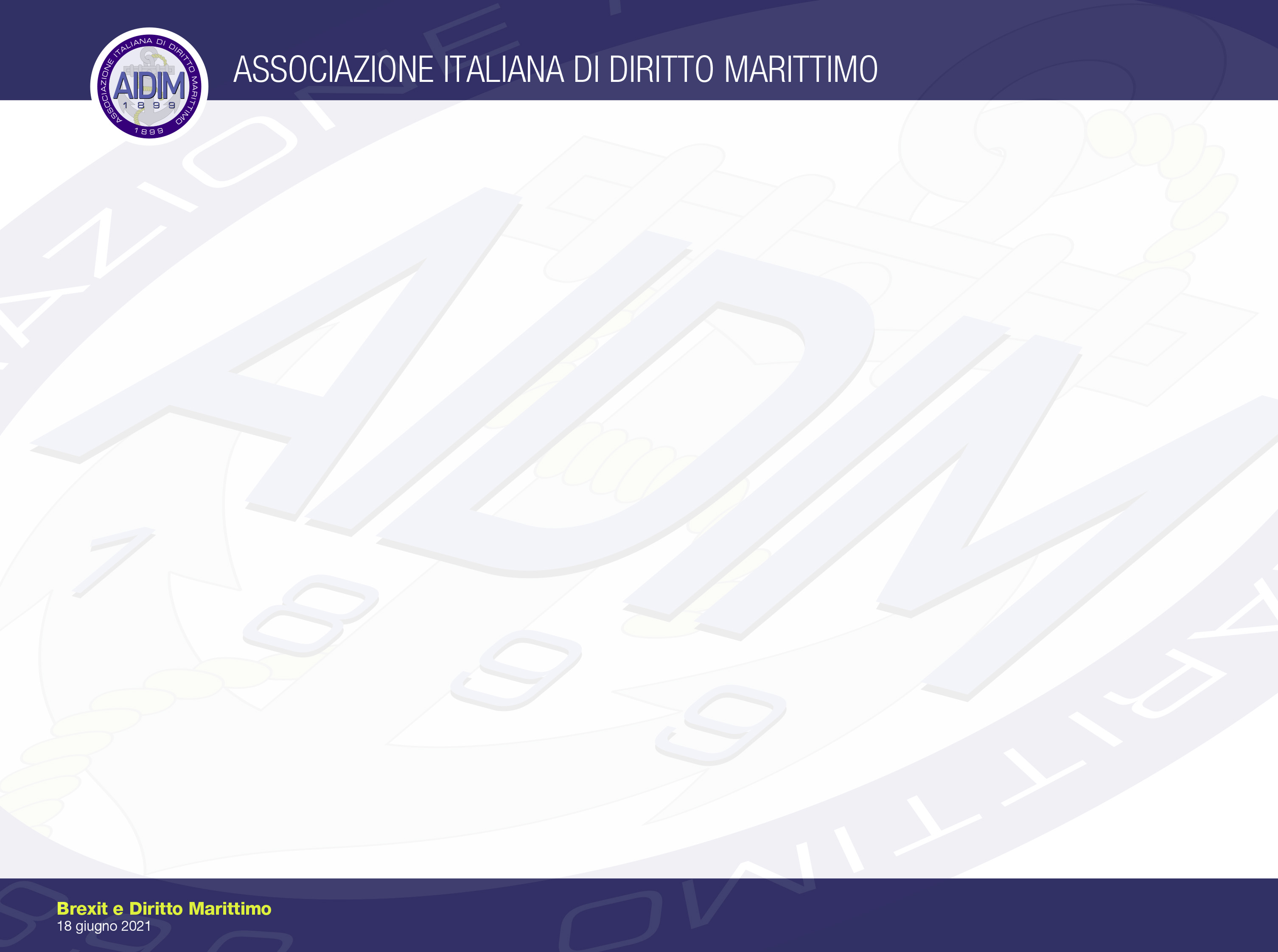 English courts will apply the common law, including English conflict of law and substantive law to consider whether there is a jurisdiction agreement and if so whether it is exclusive, non-exclusive or hybrid. Whilst Rome I continues to be part of English law, it does not apply to choice of court agreements

Where there is an English jurisdiction clause, this can found English jurisdiction of the English Court whether it is exclusive or non-exclusive. However the courts retain a discretion whether to exercise that jurisdiction, and if strong reasons are shown for not enforcing a jurisdiction clause, jurisdiction may be refused or an action stayed (see The Spiliada [1987] AC 460, Manek Wealth v IITF [2021] EWCA 625). The concept of “first seised” and the legacy of Gasser v Misat and Owusu v Jackson  have gone, and the concept of “forum non conveniens” will be of renewed importance”, even if the modern distaste for Latin, so beloved of English lawyers in the past, remains.
Richard Lord QC
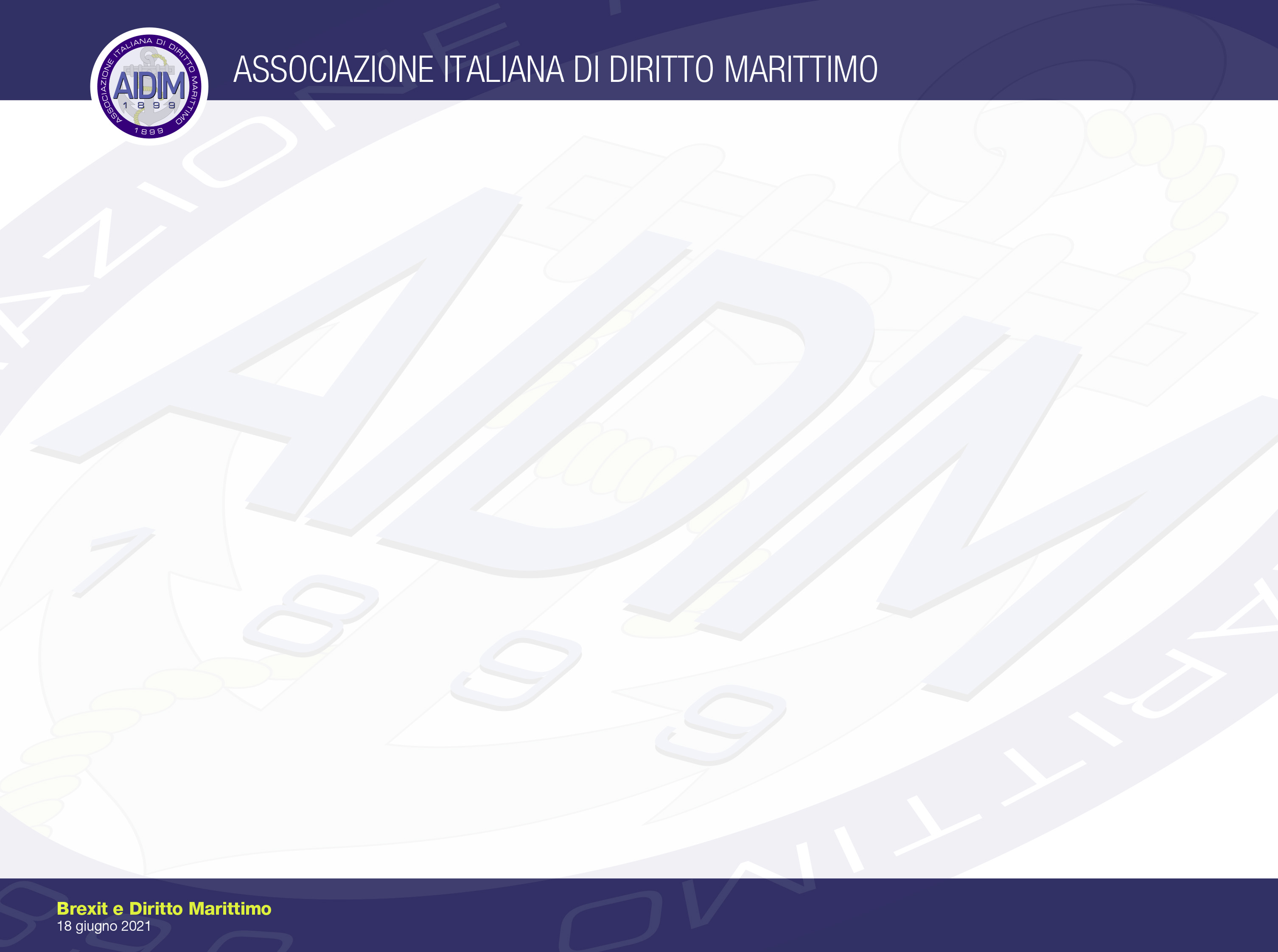 The English Court will take the same approach to foreign jurisdiction clauses, and unless there are strong reasons not to do so, an English action brought in breach of  such a clause will be stayed (The El Amria [1982] 2 Lloyd's Rep. 28).

If under English conflict of law and substantive law there is an English exclusive jursdiction clause this will be recognised and enforced even if the courts of another country have jurisdiction under their own mandatory laws (Magic Sportswear v OT Africa Line [2005] 2 Lloyd's Rep. 170).

Under s. 32 of the CJJA 1982 English Courts will not recognise or enforce foreign judgments given in breach of (what English law considers to be) an English Jurisdiction Clause
Richard Lord QC
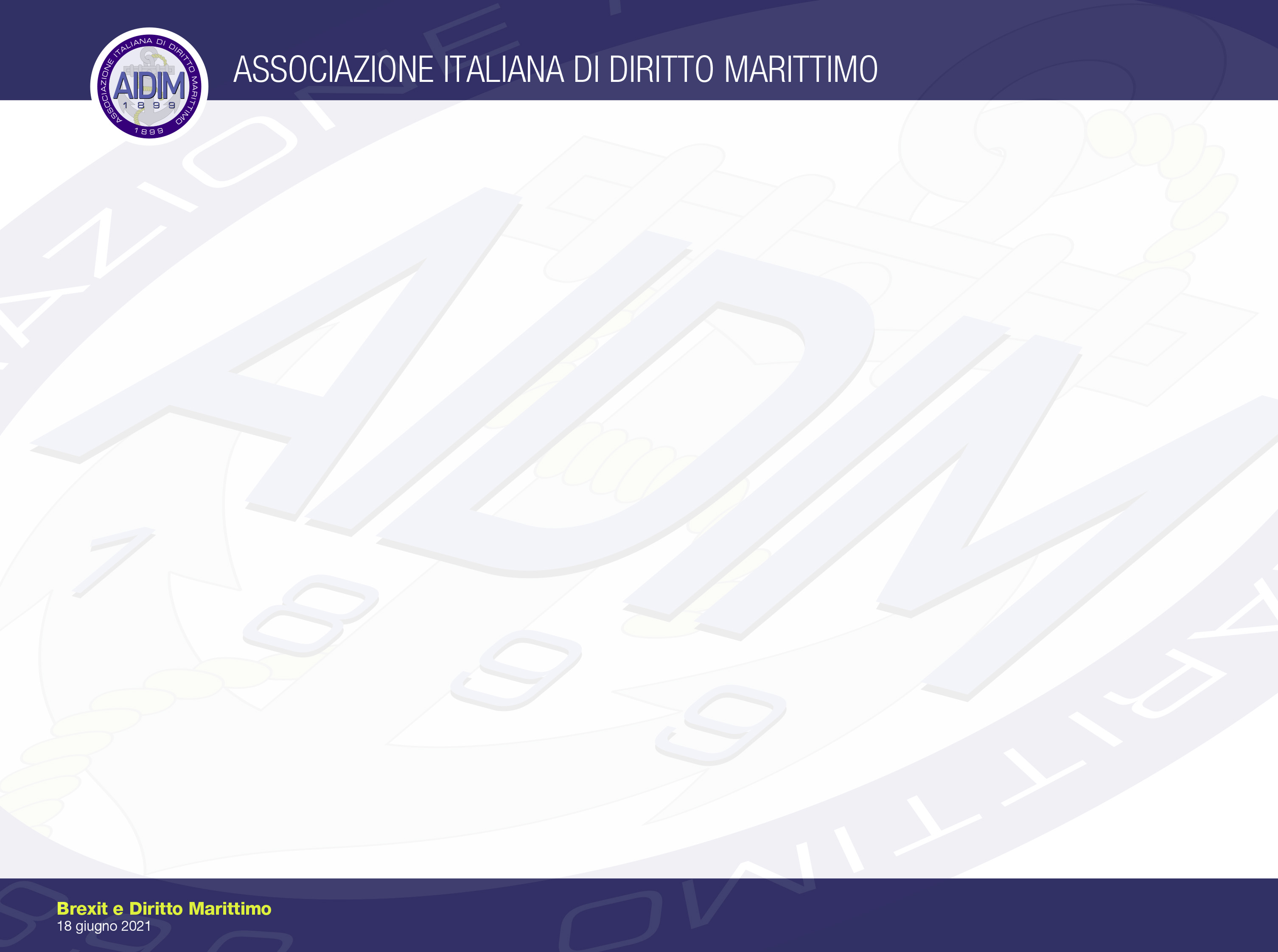 Jurisdiction agreements will not be enforced if their effect is to derogate from a mandatorily applicable provision of English law, such as COGSA 1971 which gives the force of law to the Hague-Visby Rules (see The Hollandia [1983] AC 565 concerning a Dutch jurisdiction clause at a time when the Dutch courts would not have given effect to these rules).

The principle had no application to jurisdiction agreements in favour of European countries under the European regime (because of Article 71 of Brussels I bis). It may now revive, although with perhaps less significance as most European countries (including Italy) are now Contracting States, a fact that was much in point in one of my favourite cases with an Italian connection that  I was involved in (The Happy Ranger [2002] 2 Lloyd's Rep. 357, [2006] 1 Lloyd's Rep. 649)
Richard Lord QC
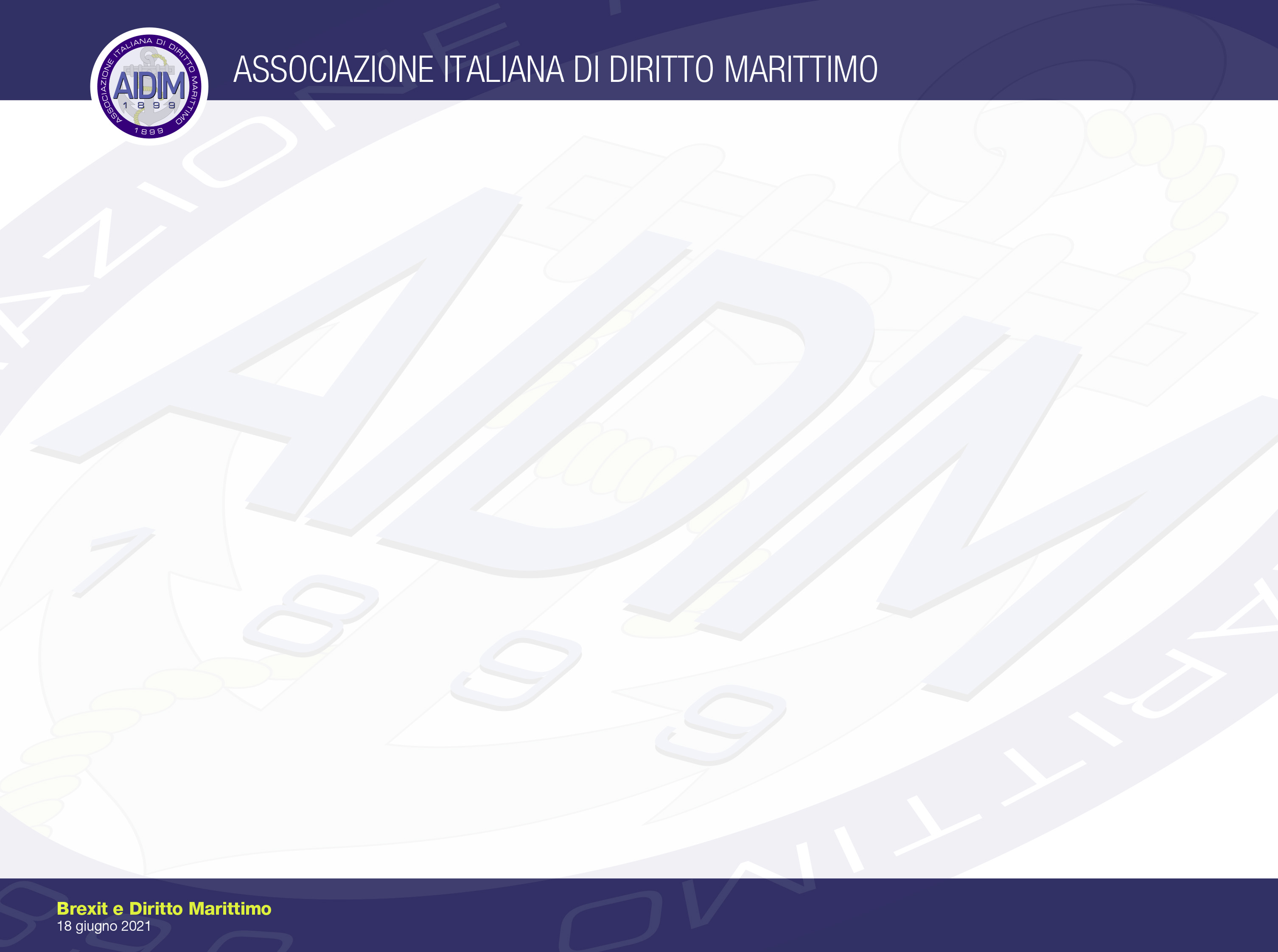 THE END

It is an honour and a privilege to address the Association, and thank you for inviting me to do so

I would be happy to answer any questions or hear of any observations – richard.lord@brickcourt.co.uk
Richard Lord QC